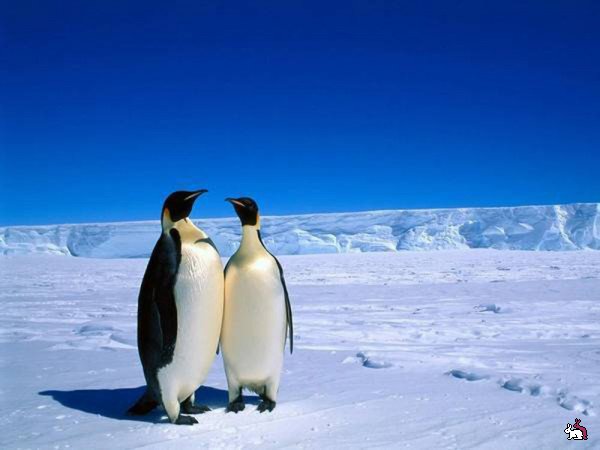 Антарктида- льодовий материк
Ярова Наталія Федорівна, вчитель географії
Мельниківського   навчально-виховного комплексу     Канівської районної ради 
Черкаської області
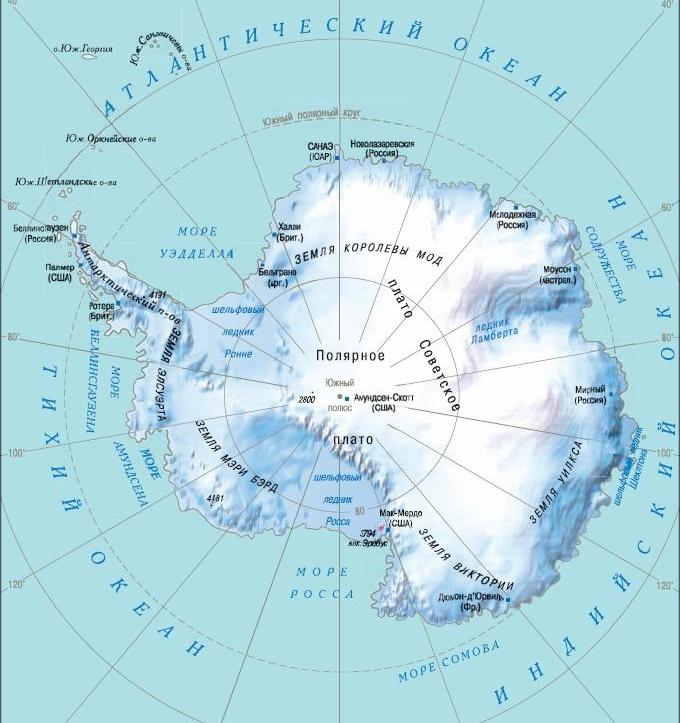 Антарктика – південна полярна область Землі.    Межею Антарктики вважають  край плаваючих льодів, що проходить приблизно між 48-60˚ пд.ш.   Антарктида- найвищий і найхолодніший материк, розташована в центрі Антарктики.  Антарктиду називають холодильником Землі.   На материку зосереджено приблизно 30 млн. км³  льоду або 90% усіх льодовиків суходолу
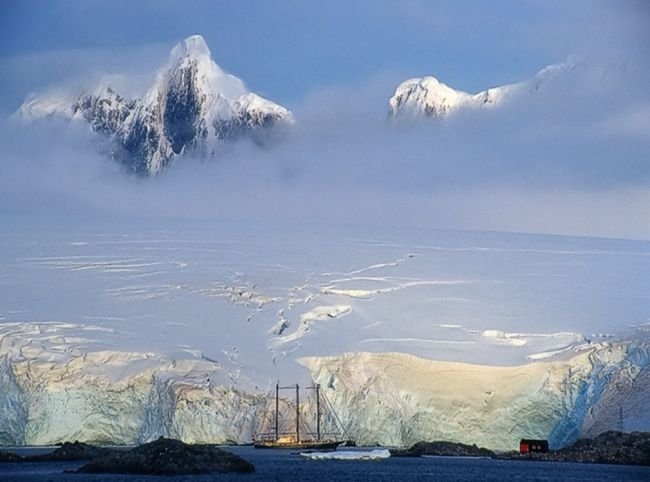 Тільки 2% площі материка 
вільні  від криги. 
Це або ділянки узбережжя, 
або окремі гребені і вершини, 
що піднімаються над крижаною 
поверхнею
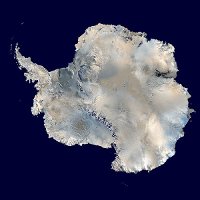 Льодовиковий щит 
Антарктиди нагадує купол,
піднятий у центрі
і знижений до країв.    Лід під впливом своєї 
ваги поступово сповзає 
в океан, утворюючи 
шельфові льодовики.   Середня потужність 
льоду -2500-2800 м, 
а максимальна
 сягає 4800 м.
Шельфові льодовики
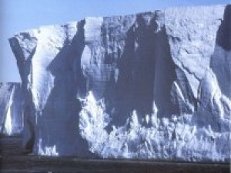 Крижаний панцир
 материка називають
 Крижаною Антарктидою. 



    Окраїна крижаного щита 
в багатьох місцях виходить 
за межі материка 
на поверхню морів, 
утворюючи шельфові 
льодовики
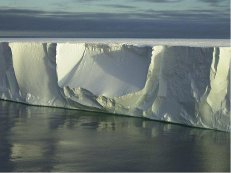 Найбільші шельфові льодовики континенту – льодовик Росса 
і льодовики Фільхнера – Роні. За площею їх можна порівняти 
з територіями Франції, Іспанії, Італії.
На краю льодовика
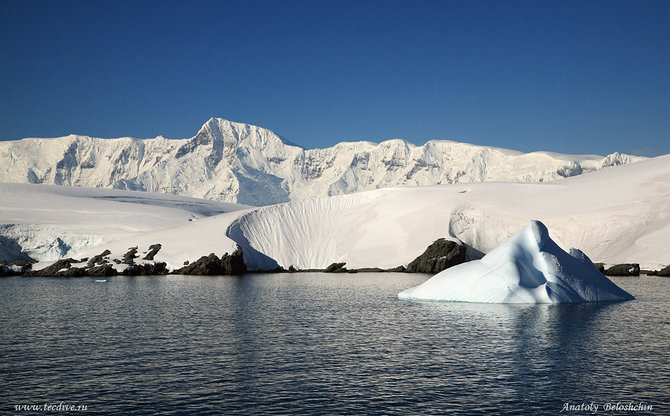 Поверхня крижаного 
покриву неоднорідна.
Поряд з великими 
рівнинами
в центральній
частині материка 
на його окраїнах є 
підняття, що видаються
на сотні метрів.
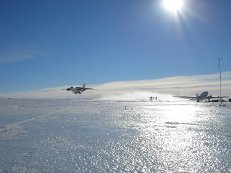 Крижана краса зачаровує
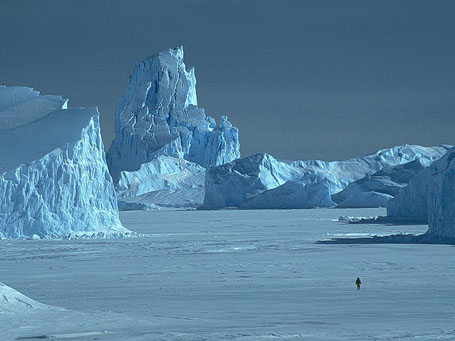 Антарктична пустеля
Айсберги біля Антарктиди
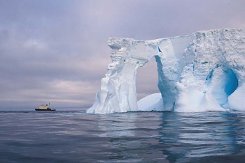 Час від часу краї льодовика відламуються і породжують айсберги -«плавучі гори» .

    Антарктичні айсберги вражають своїми розмірами.

    Найбільший айсберг був зафіксований у 1956 році. Він мав довжину 385 км, а в ширину  111 км
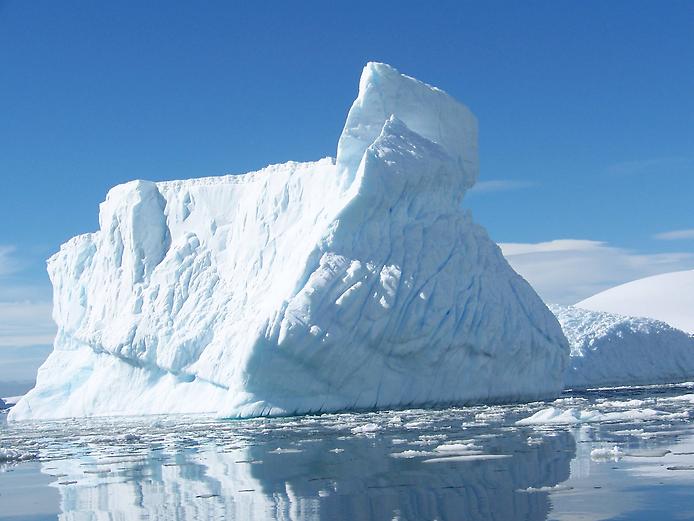 Середня тривалість 
«життя» айсберга – 
близько чотирьох років
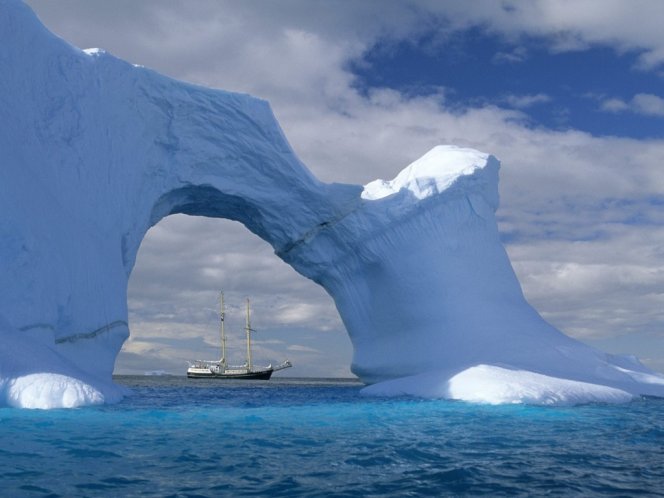 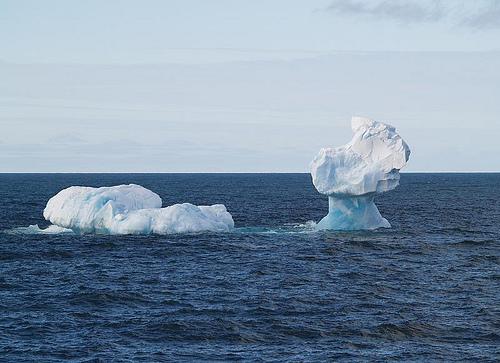 Айсберги часто мають 
чудернацькі форми.
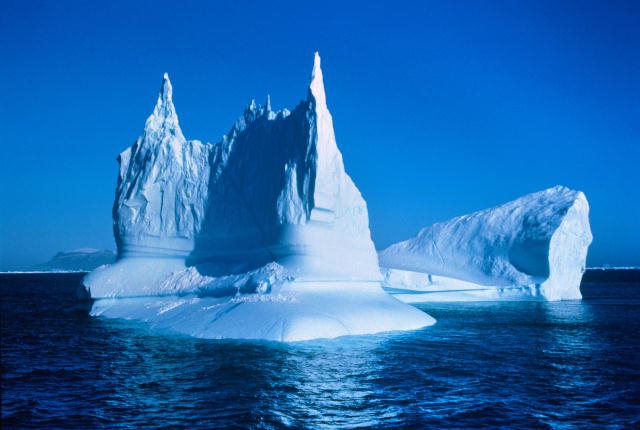 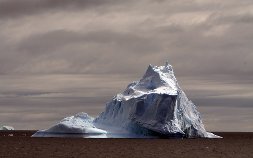 Гігантський айсберг відколовся від материка
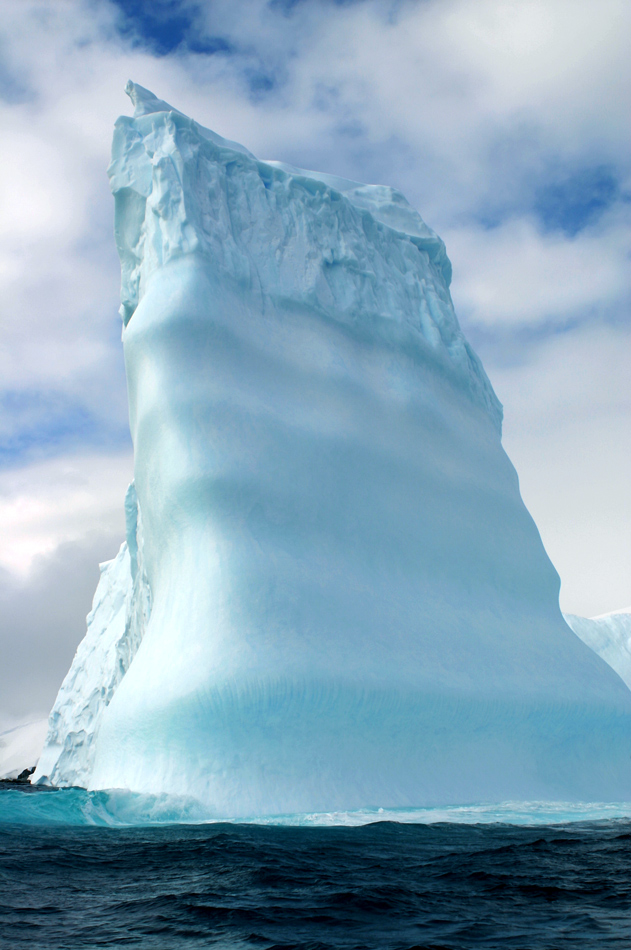 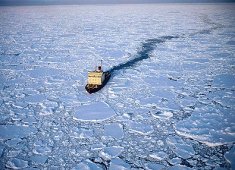 Плавуча крига та складні погодні умови перешкоджали судноплавству 
і робили материк недосяжним тривалий час, тому Антарктиду відкрито 
останньою з материків .
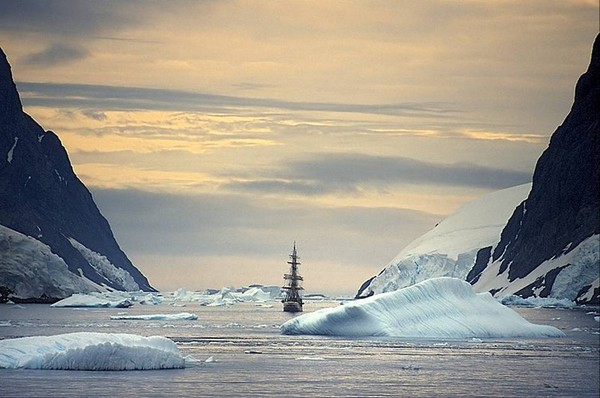 Відважний англійський мореплавець Джеймс Кук у 18 столітті  перетнув південне полярне коло, однак материка 
не знайшов і заявив, що його взагалі знайти неможливо
Унікальні обʼєкти материка
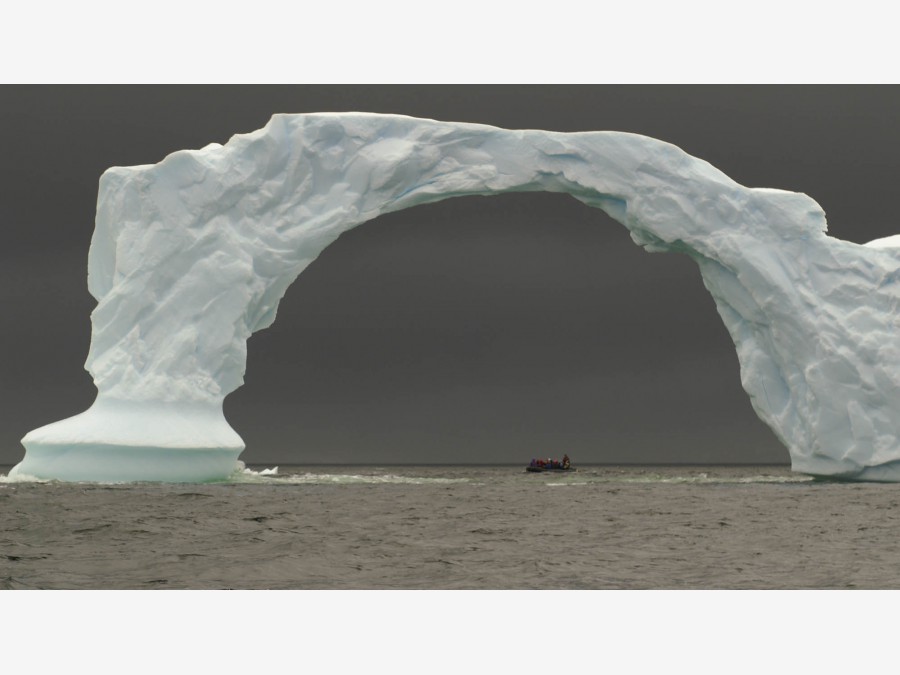 Крижані ворота Антарктиди
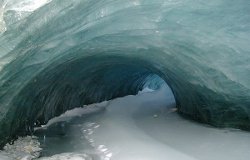 Крижана ріка
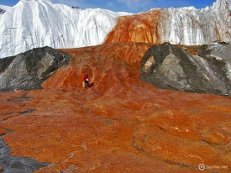 Кривавий водоспад
Природа - скульптор
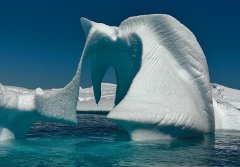 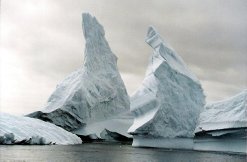 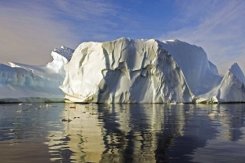 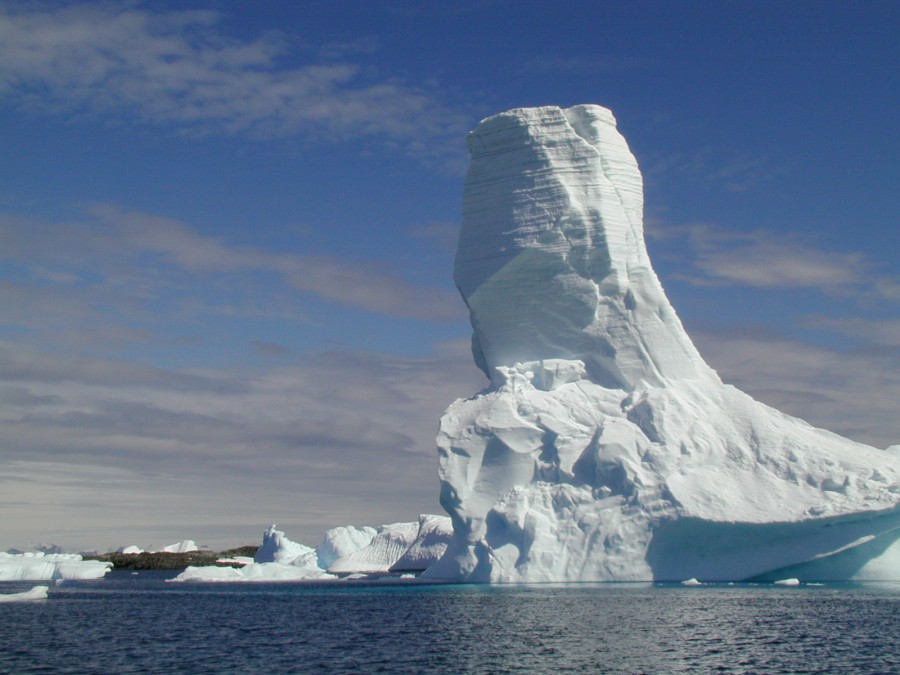 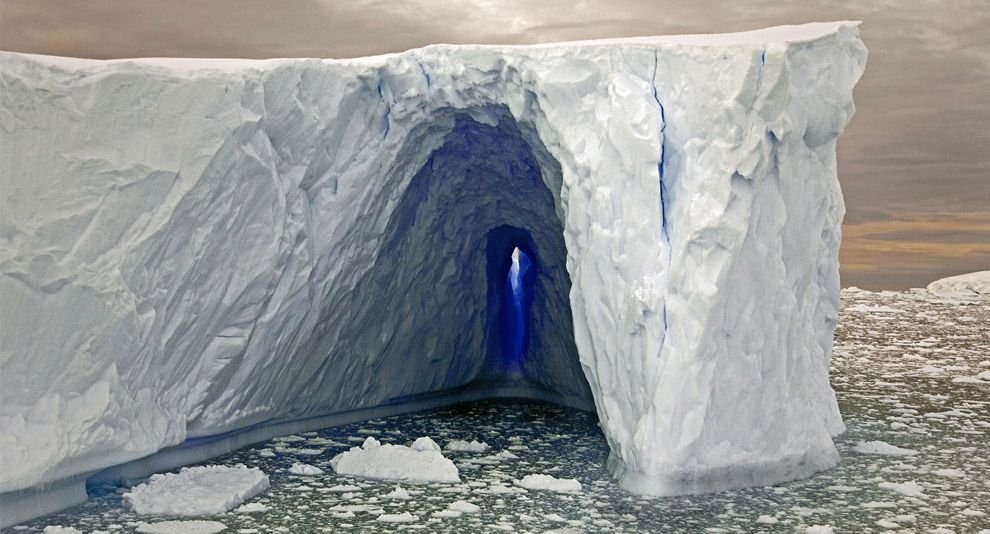 Блакитне світло
Біла тиша
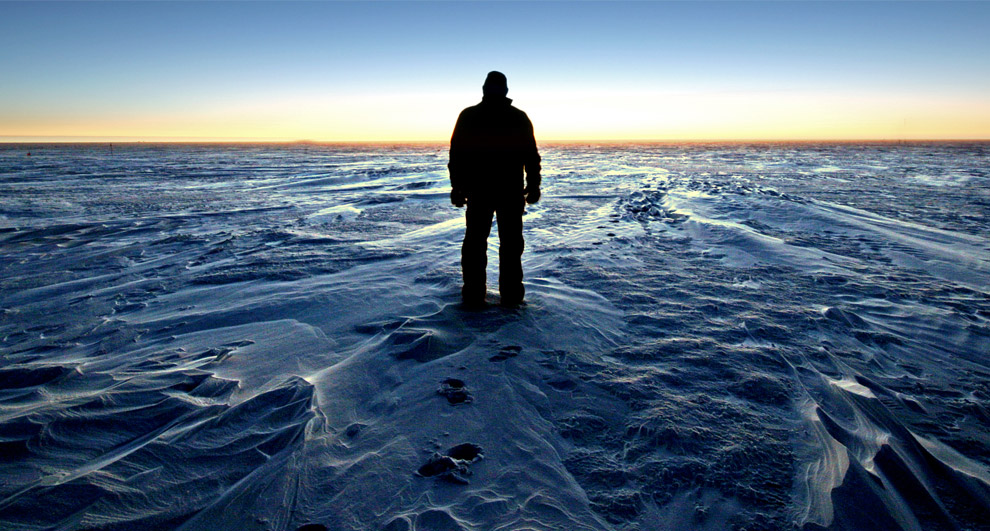 Схід сонця в Антарктиді явище рідкісне, адже тут півроку триває ніч і півроку - день
Материк співпраці
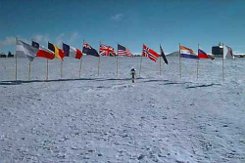 Із перших років відкриття 
Антарктида була і залишається 
територією, доступною для 
наукових досліджень усіх країн.
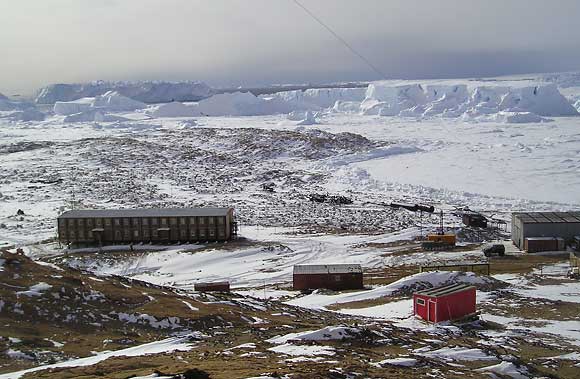 Антарктида не належить 
жодній державі. 
Тут заборонено будь яку 
господарську діяльність. 
Тільки наукові станції  проводять тут свої 
спостереження
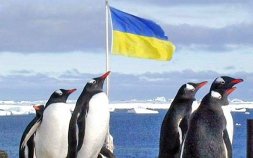 Український прапор в Антарктиді
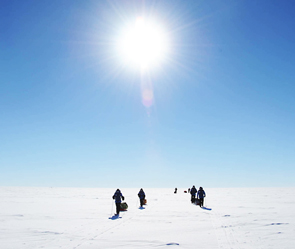 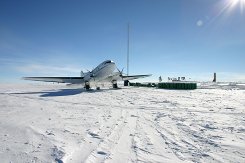 Вглиб материка
Літак в Антарктиді
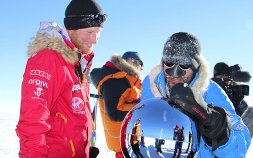 Англійський принц Гаррі
підкорив Південний полюс.
Православний храм в Антарктиді
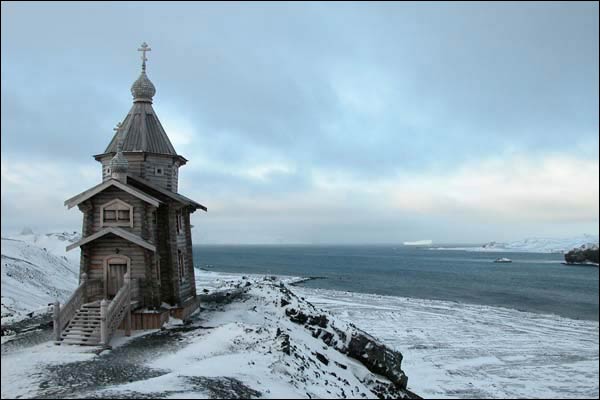 Перша православна церква 
в Антарктидіпобудована 
на острові Ватерлоо  недалеко 
від російської станції 
Беллінсгаузен. Зібрали її на
Алтаї, а потім перевезли на 
крижаний материк. 
П'ятнадцятиметровий храм 
зрубаний з кедра і модрини. 
Він вміщує до 30 чоловік.
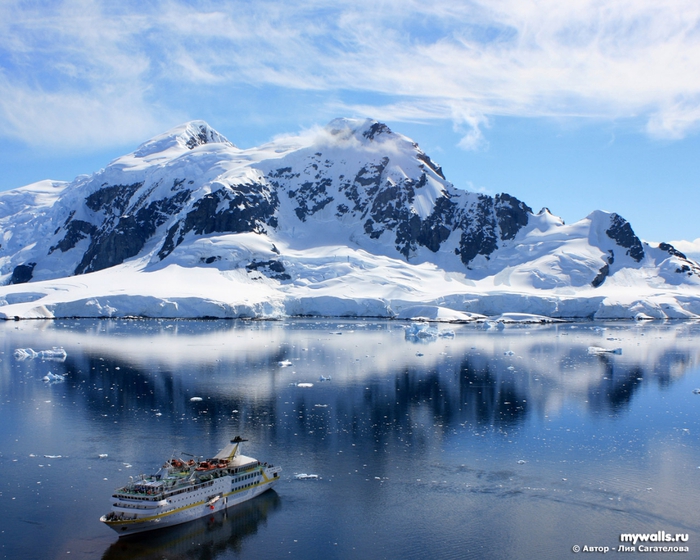 В останні роки Антарктида стала місцем відвідування туристів, але ніяких туристичних споруд на материку не будується. Всі туристи живуть на туристичних кораблях, що підходять до берегів Антарктиди.
Екстремальний туризм
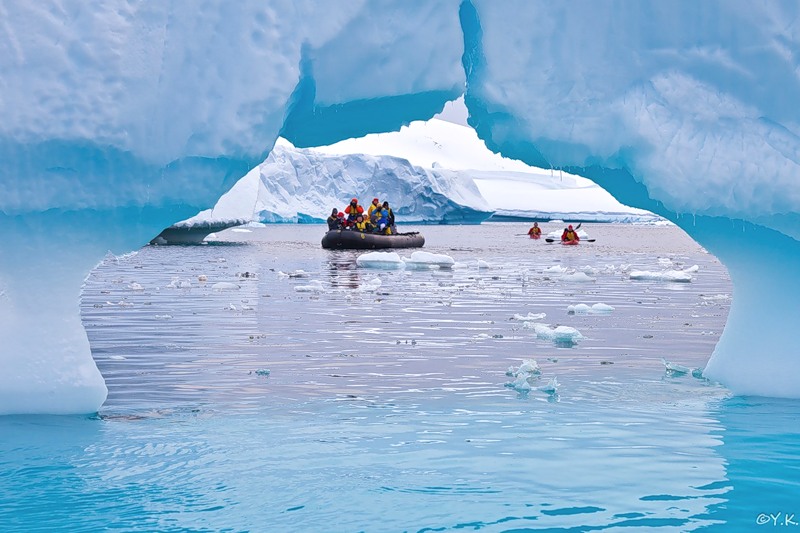 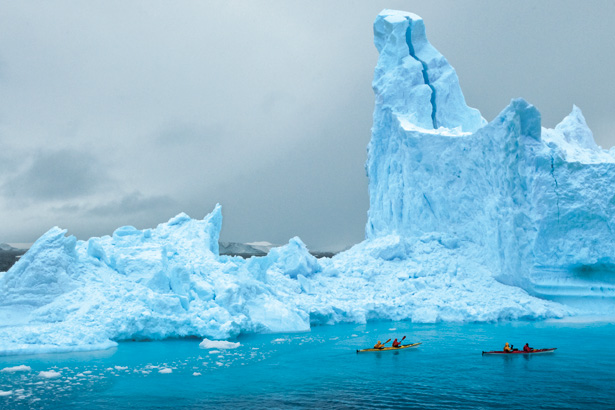 Полярна ніч в Антарктиді
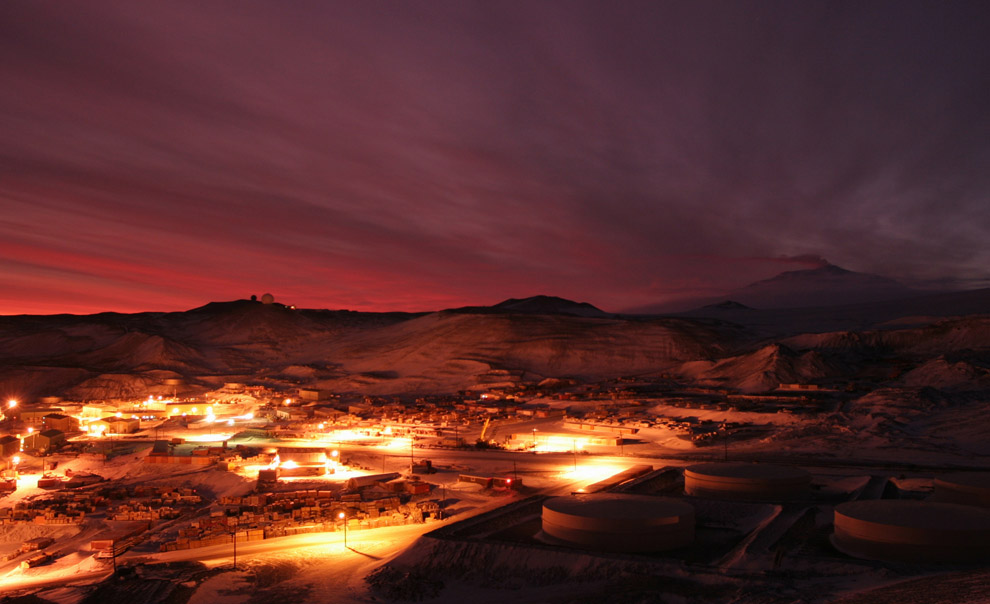 Дайте відповіді на питання
1.Чому Антарктида була відкрита пізніше інших материків?

2.Поясніть причини виникнення суцільного льодовикового покриву в Антарктиді.

3.Айсберги – це…
а)плаваючі льодяні гори, що відкололися від льодовиків;
б)дрейфуюча крига.

4.Який відсоток площі Антарктиди вкрито кригою?

5. Що таке «шельфовий льодовик Антарктиди»?

6.Чому Антарктида є найвищим материком планети?
Список використаних джерел:Література:
1. Бойко В.М. , Міхелі С.В. Географія материків і океанів. Підруч.для 7 кл загальноосвіт. навч. закладів.-К.: Зодіак-ЕКО, 2007. – 287 с. 

2. Довгань Г.Д. Географія материків і океанів-7 клас. Розробки уроків.-Х.: Ранок, 2007. – 368 с. 

3.  Максименко Н.В. Готові картки-завдання для поточного оцінювання .   7 клас. Х.: Основа, 2007 - 86с.


Інтернет-ресурси:
4. www. Google. com
5. www.geograf.com.ua
6. znanija.com
7. osvitanet.com.ua      
8. geoswit.ukoz.ru,   
9. wikipedia.org,